Культурно-исторический фестиваль «Музы и пушки»
Каменск-Уральский
Октябрь 2017 г.
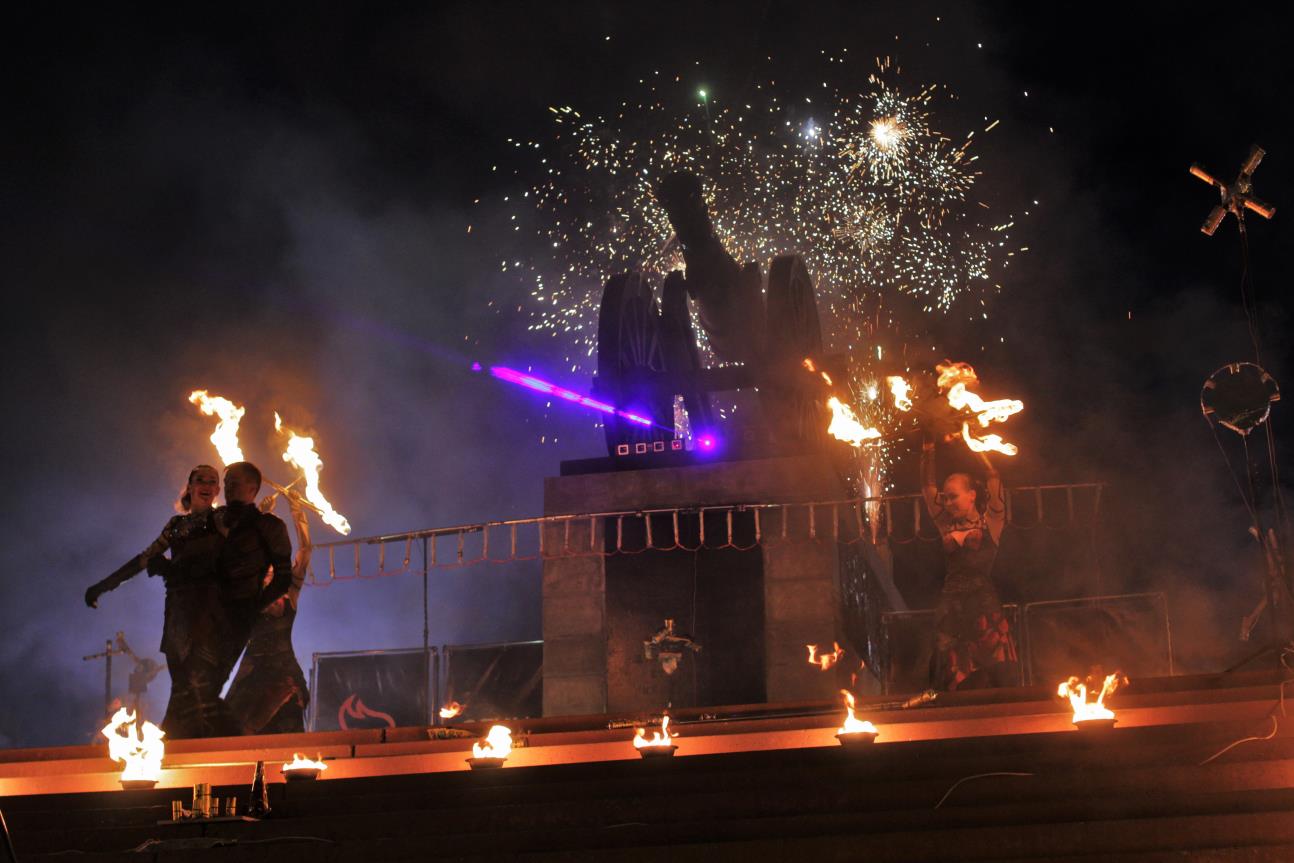 День пушек
Флешмоб с пушечным ядром
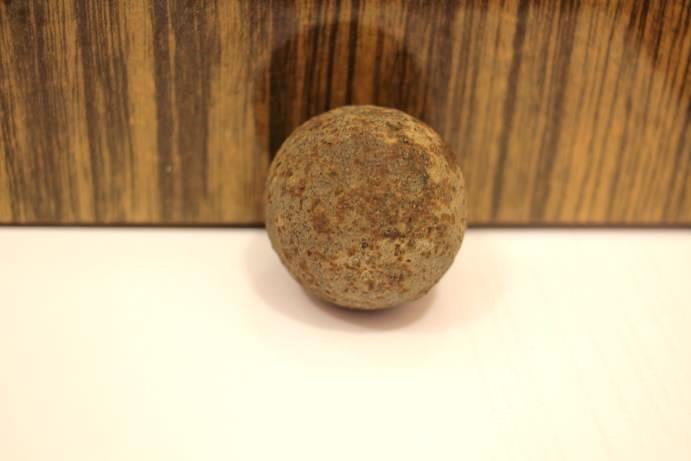 Настоящее пушечное ядро 
из хранилищ Каменск-Уральского 
краеведческого музея им. Стяжкина
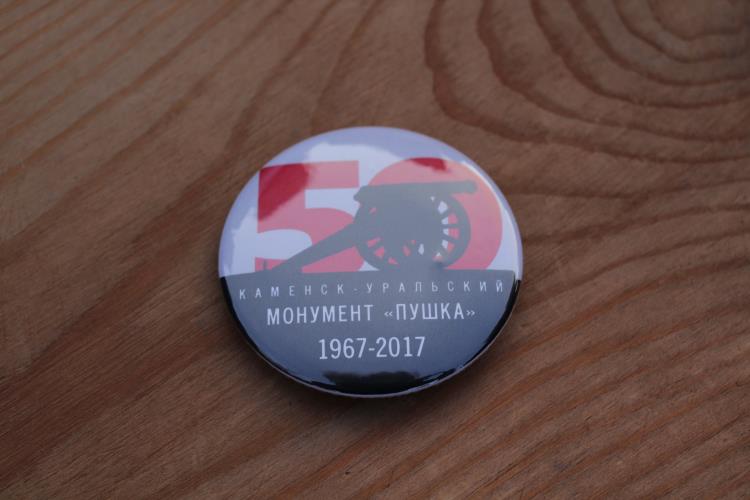 горожане, выстроившись 
в живую цепочку, передавали 
из рук в руки.
Флэшмоб с пушечным ядром
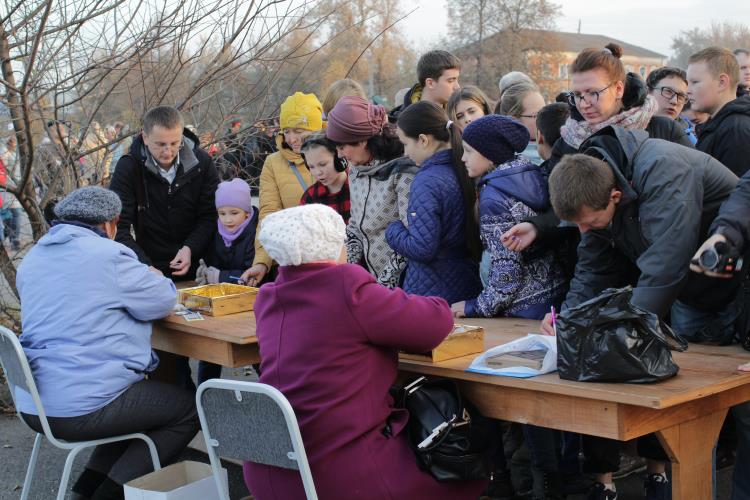 Для участия во флешмобе 
Зарегистрировались около
1 тысячи человек.
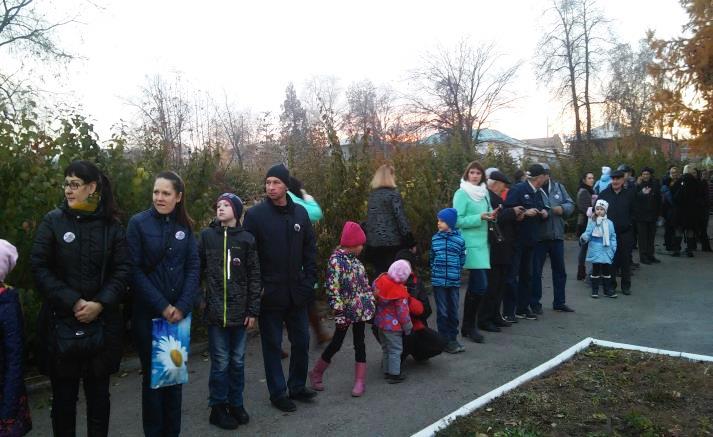 Молодёжный флешмоб и живой оркестр
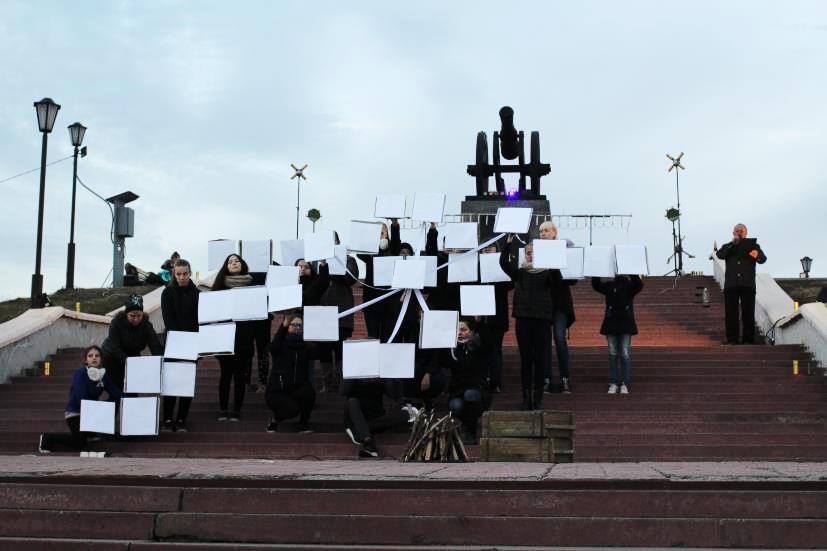 В это время у пушки…
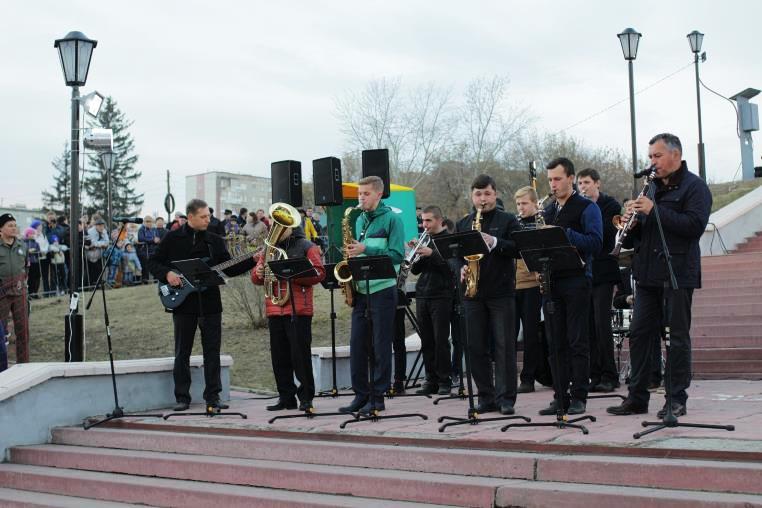 Яркий	финал
Фейерверк в духе петровских времен
Сценка театра драмы
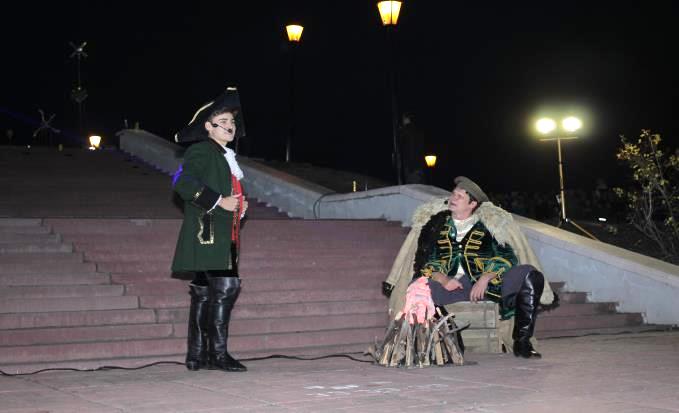 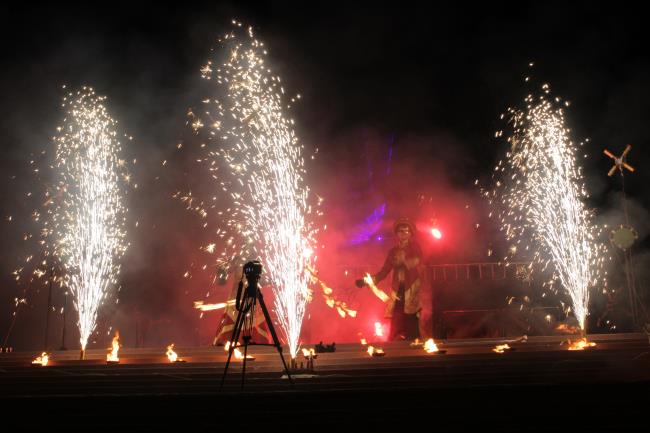 Файершоу
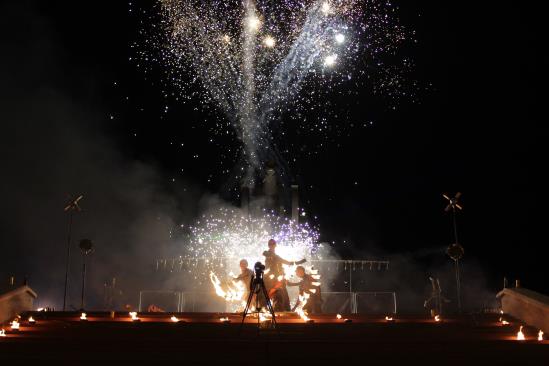 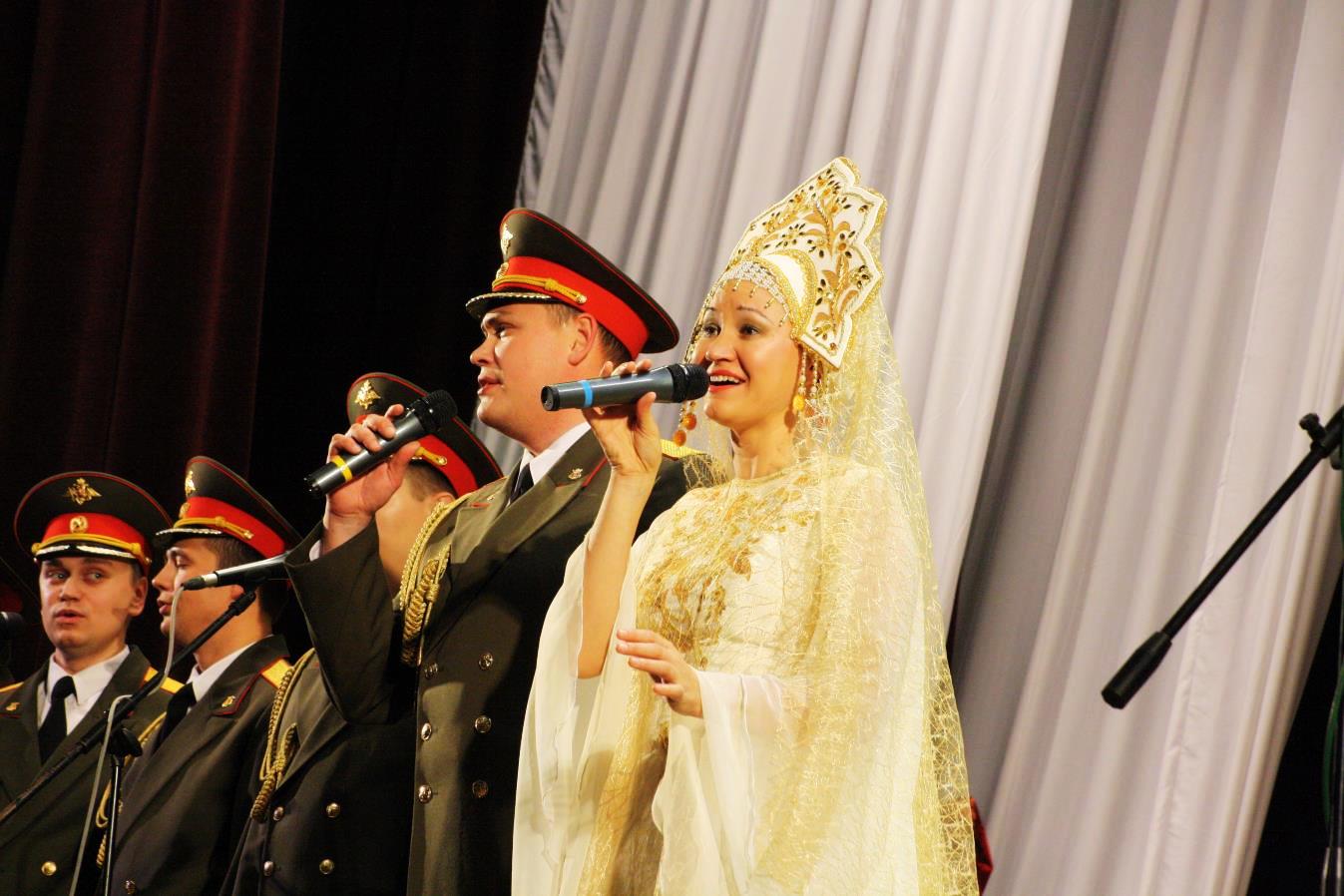 День муз
Выставки, посвященные Пушке
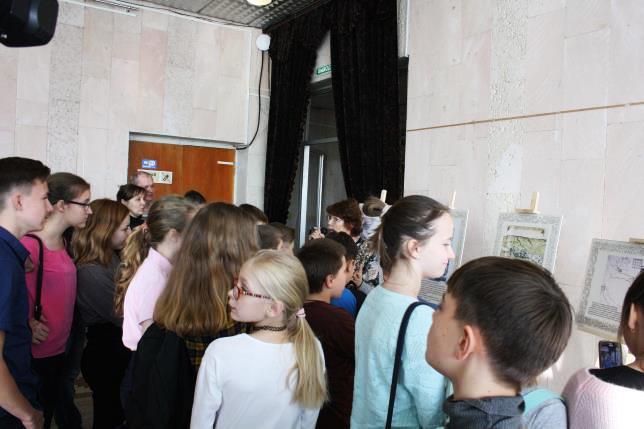 Выставка по истории 
Каменского завода
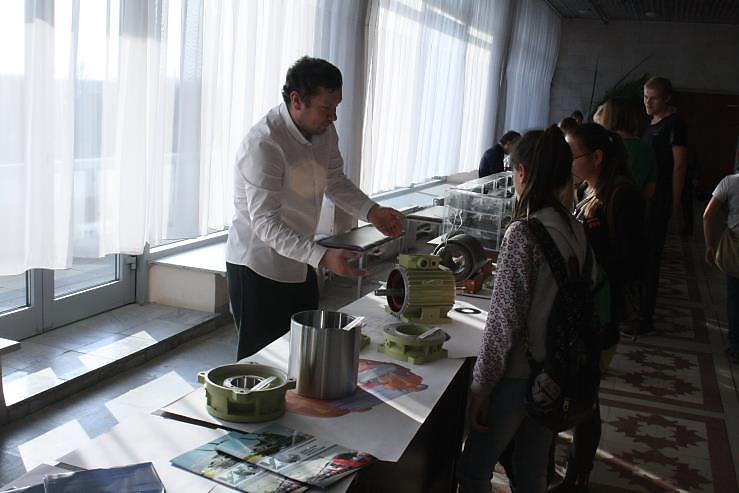 Выставка продукции 
ЗАО «Уралэлектромаш» - 
наследника Каменского завода
Концерт ансамбля песни и пляски ЦВО
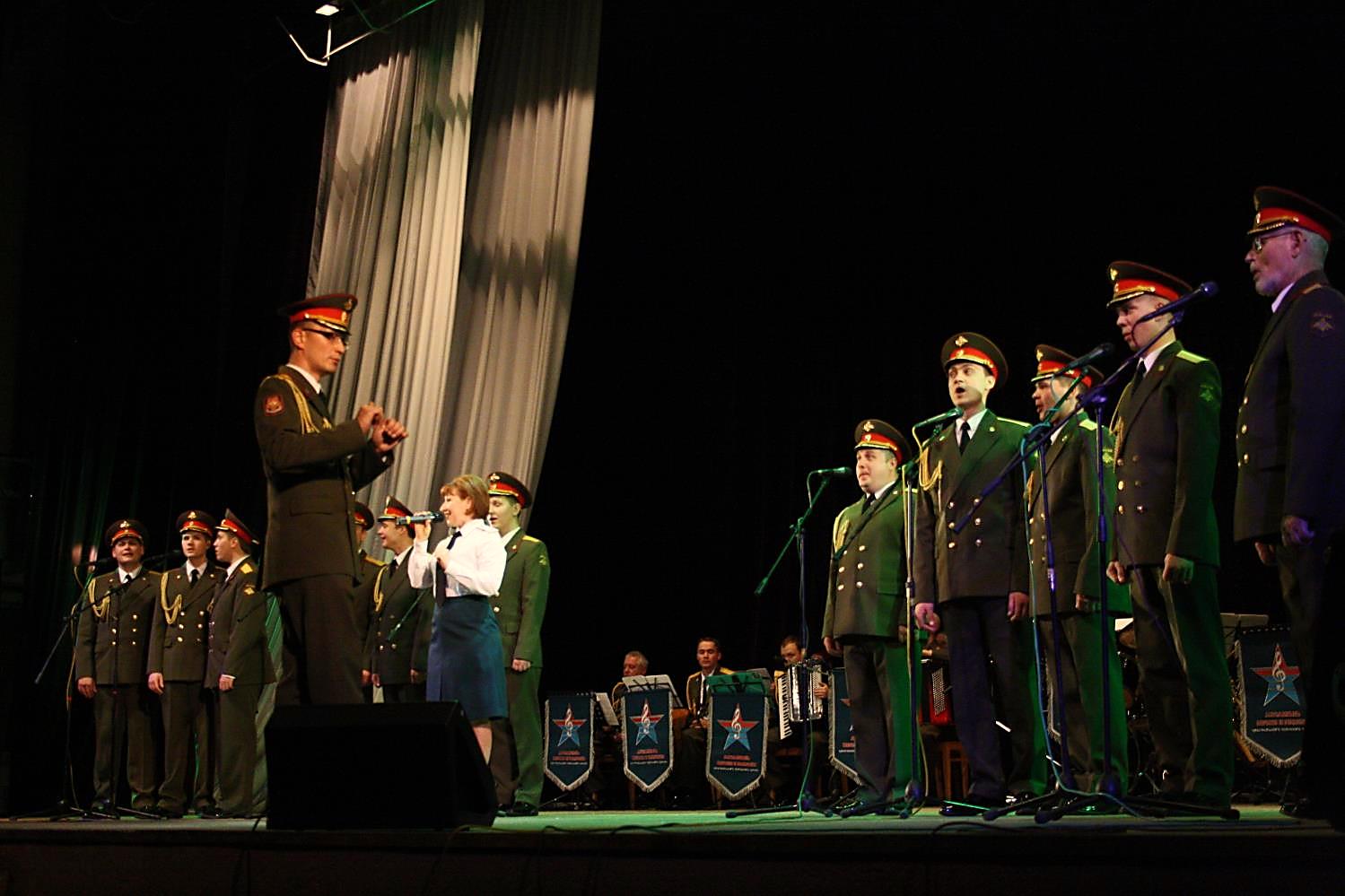 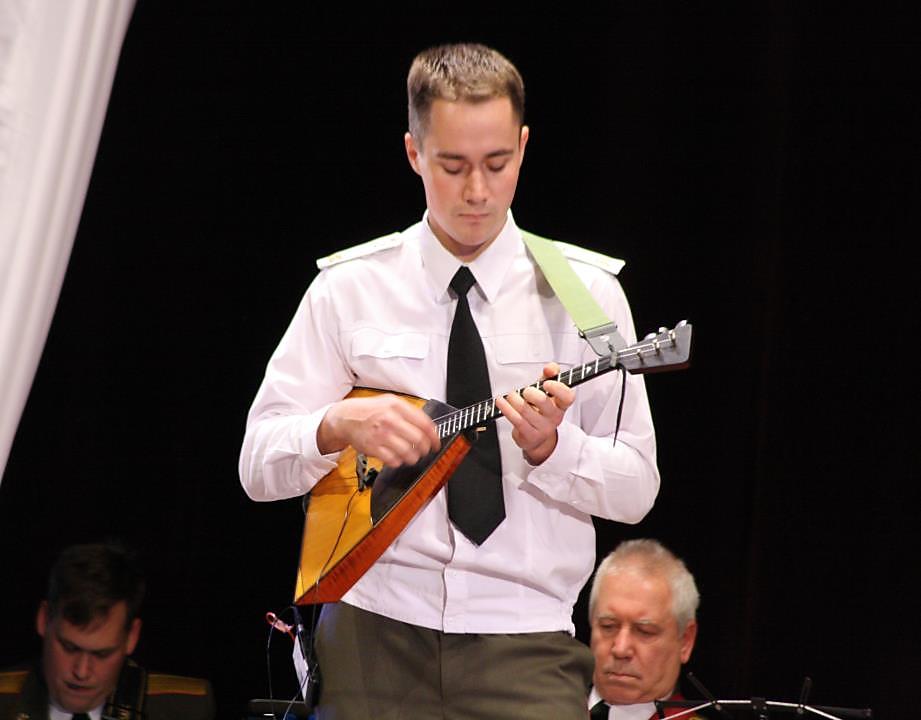 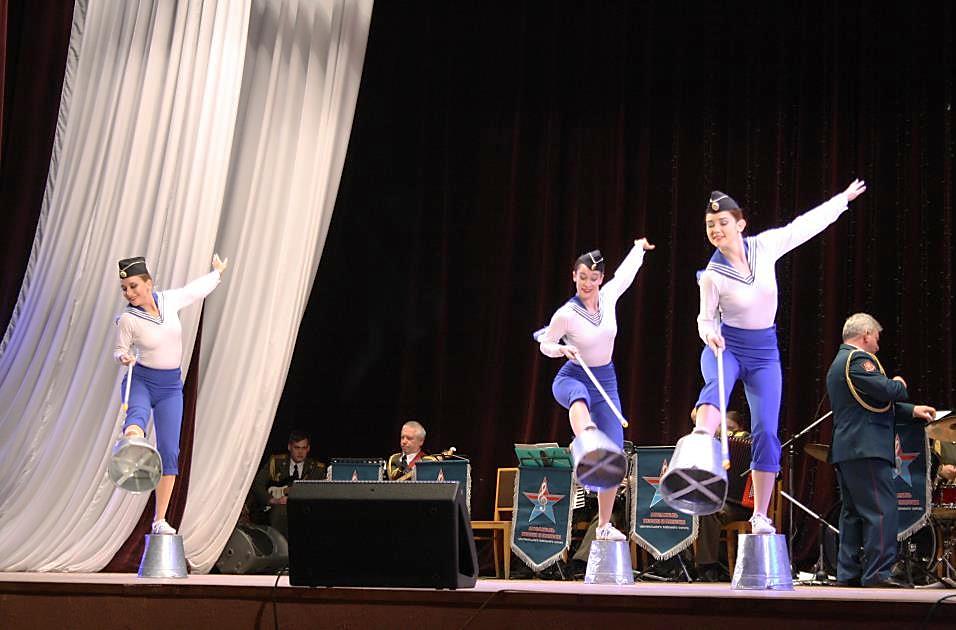 Спасибо за внимание!